A Hat for Minerva Louiseby Janet Morgan Stoeke
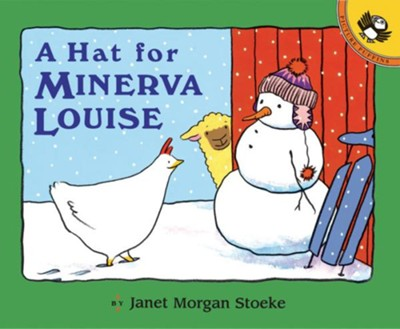 Stoeke, Janet Morgan. A Hat for Minerva Louise. Puffin Books, 1997.​
https://youtu.be/ajiIWtT0OsE
Unit 3
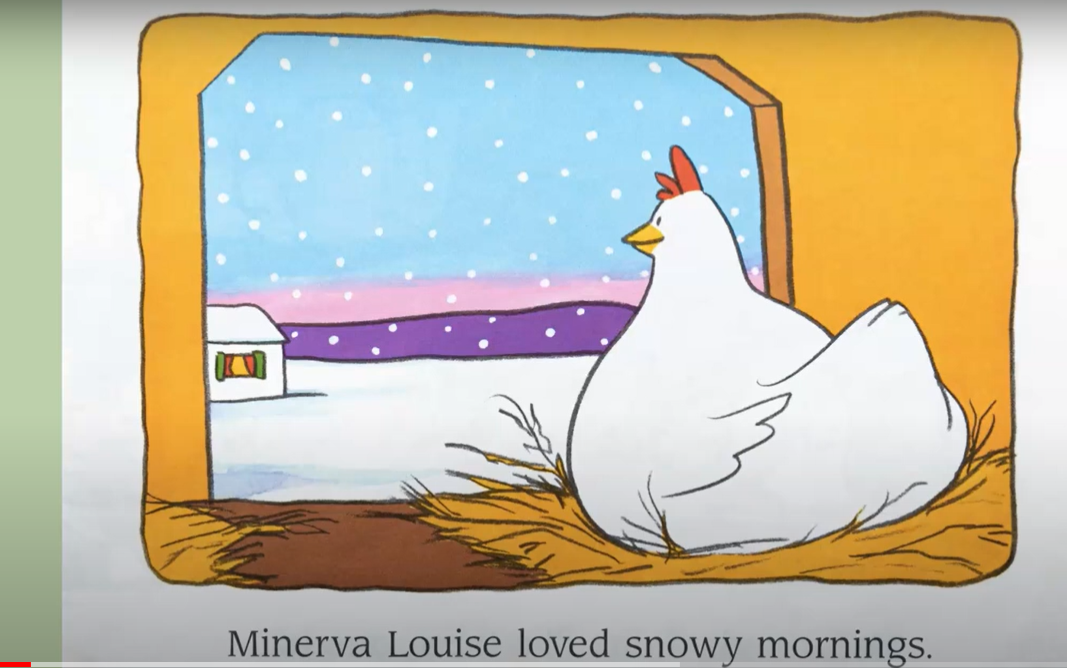 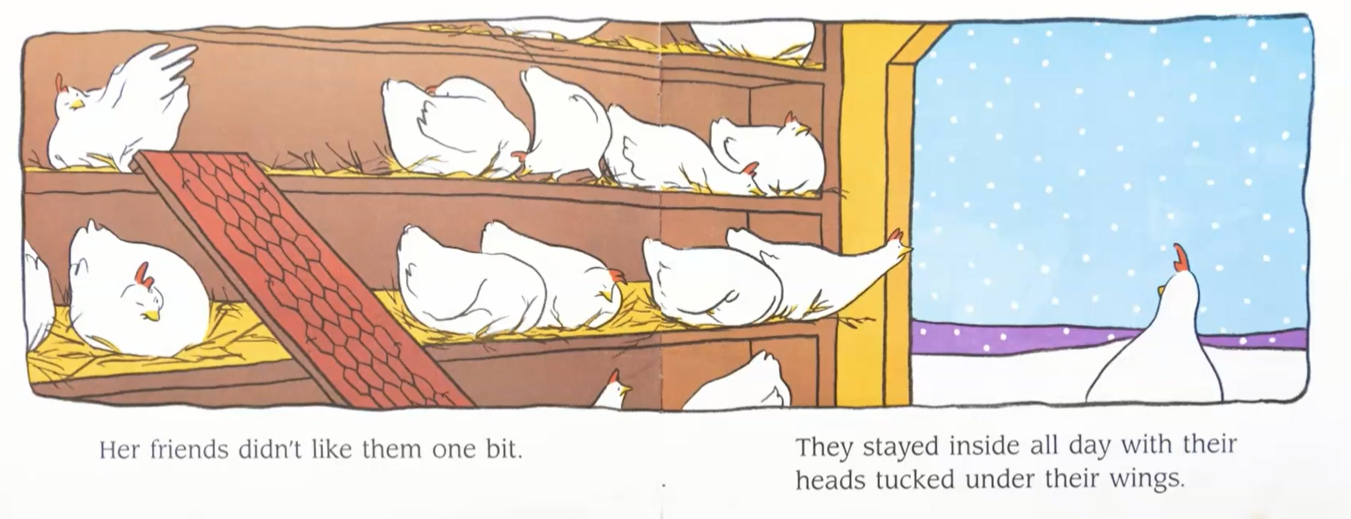 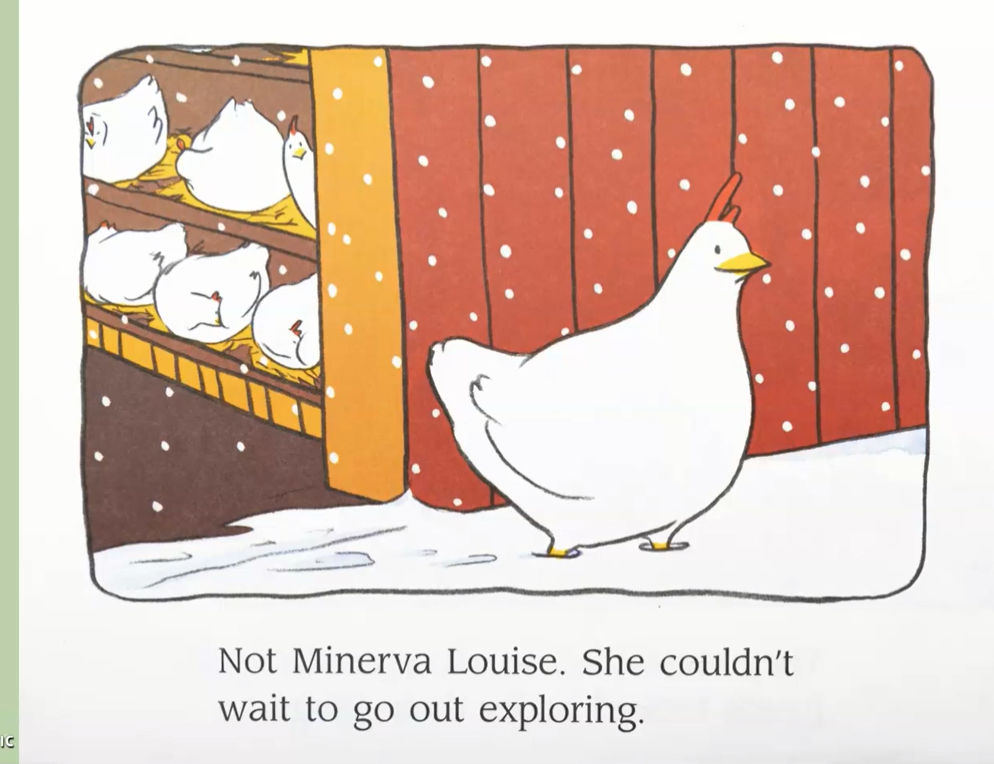 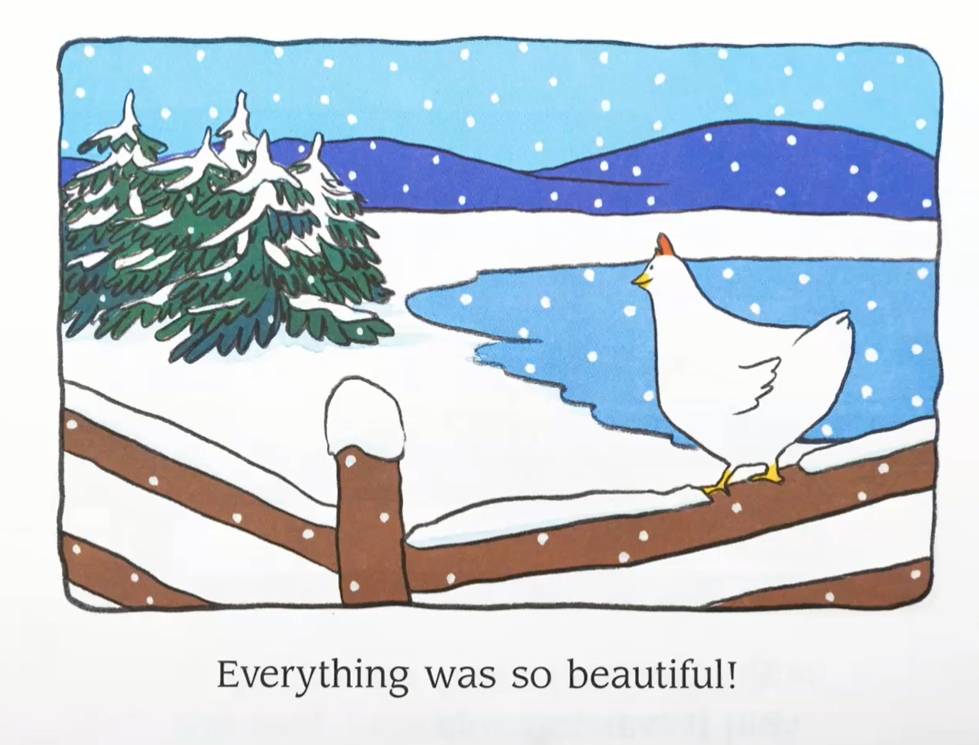 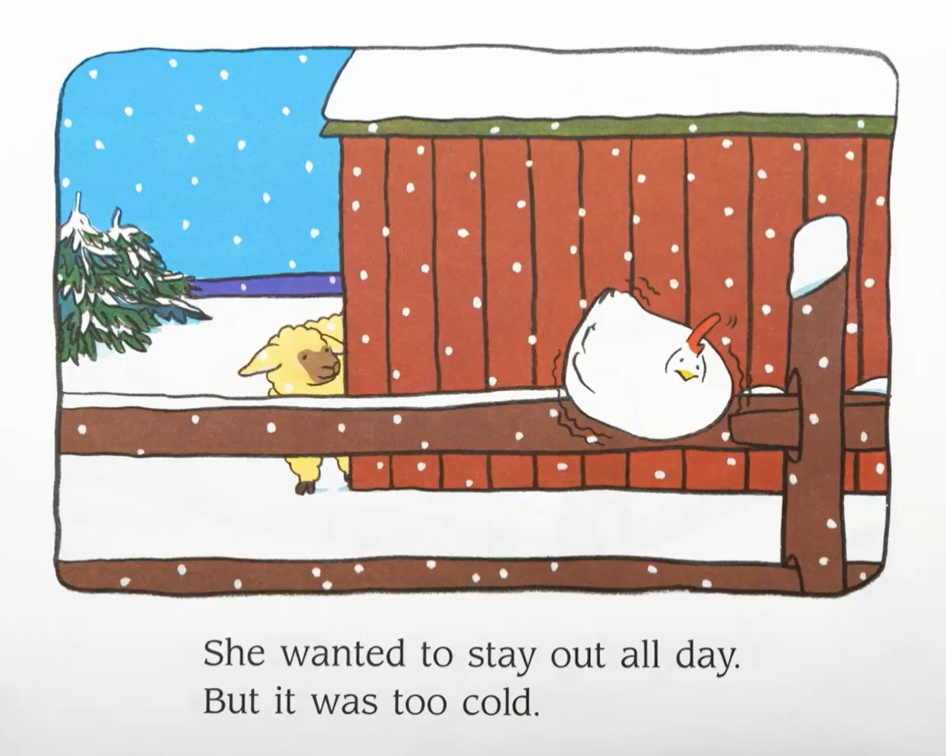 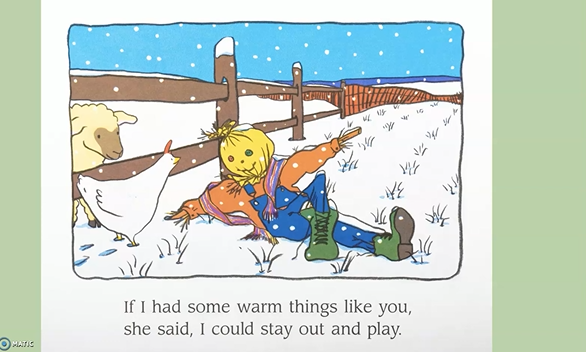 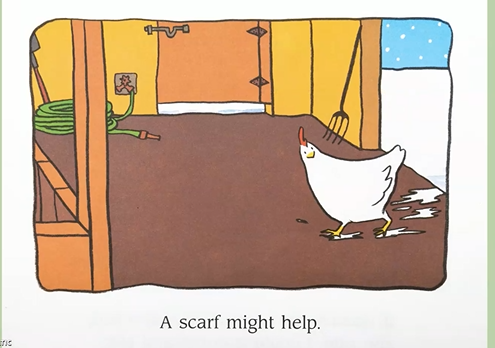 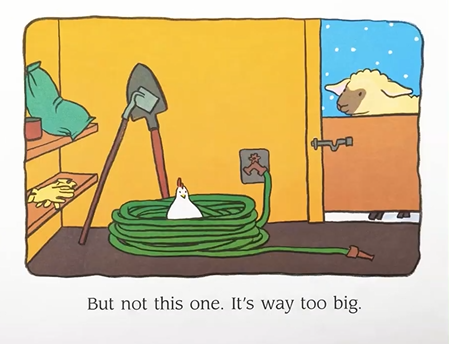 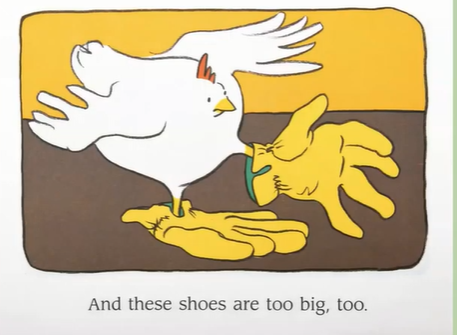 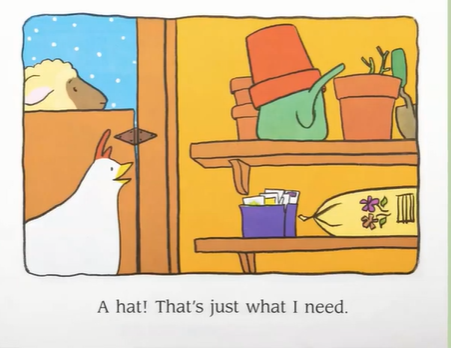 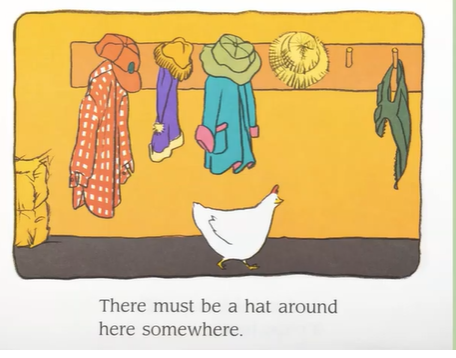 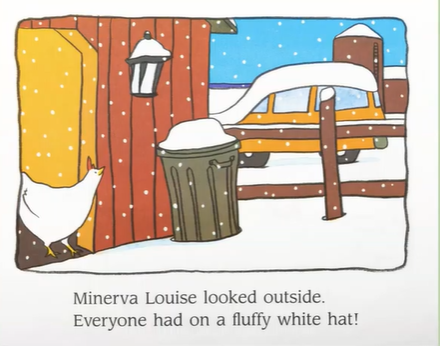 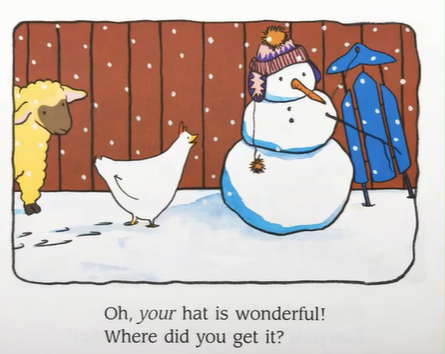 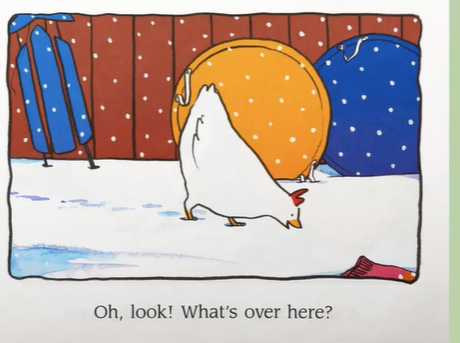 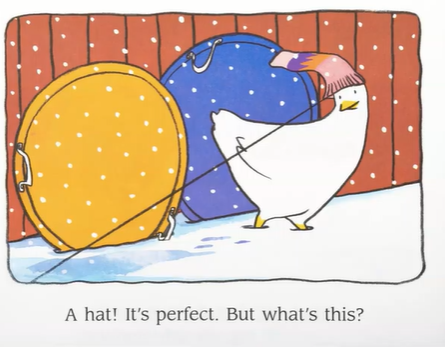 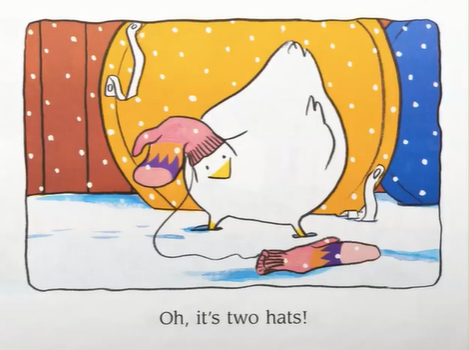 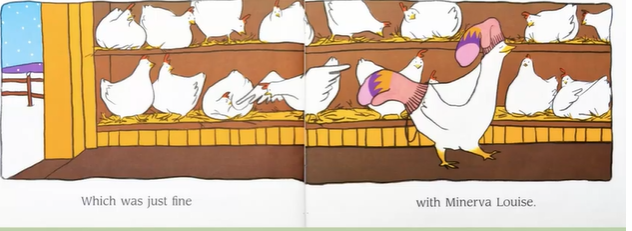 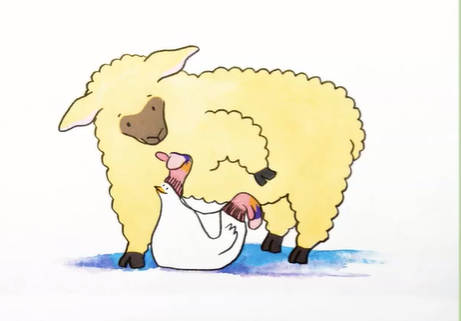